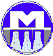 Mechatronics Systems Pvt. Ltd.
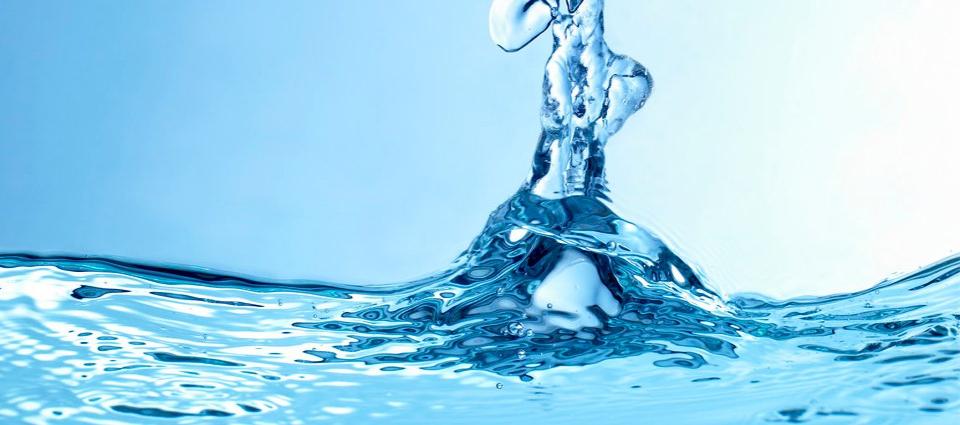 Water
Every drop count !!
Smart Digital Integrated Water Resource Management & Control System
Key Strengths
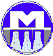 Mechatronics Systems Pvt. Ltd.
Mechatronics, with 20 years of heavy investment in R&D for water resource management sector is in the fore front, and a step ahead of its competitors. Established in 1991, we are the first company to get ISO 9001-2008 and CMMI 3 certification for Integrated water resource management. 

Mechatronics has grown to become the biggest and only Smart Digital Integrated Water Resource Management company in India.  Mechatronics is the only company in India which has undertaken major projects in water resource management and has track record of successful implementation of mega projects.

Mechatronics dominates the water resource management sector in India with a major share of the projects implemented across India. 

Mechatronics has strong technological and strategic alliances with major product companies across the world. Robust and time tested product & services has earned Mechatronics laurels from customers worldwide.
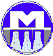 Mechatronics Systems Pvt. Ltd.
Strong R&D in software and IT systems and products in areas such as M2M, internet of things, data analytics has helped Mechatronics in catapulting its software product division as a major revenue driver of the company.

Indigenous products such as RTUs, data loggers, solar powered gate actuators, hydro metrological instruments, fully automated solar powered canal gates, telemetry systems, E-Governance, MIS, SCADA software, Utility water management systems, Web and Smartphone applications.

Country wide presence with regional sales and service offices such as Jaipur, Bhopal, Mysore, Nagpur, Ahmedabad, Chennai, Bangalore

A strong team of 200 professionals comprising of software engineers, hydrologists, electronics and instrumentation engineers, business graduates, installation and commissioning engineers and over 200 years of combined experience
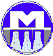 Mechatronics Systems Pvt. Ltd.
Mechatronics Presence in all over India
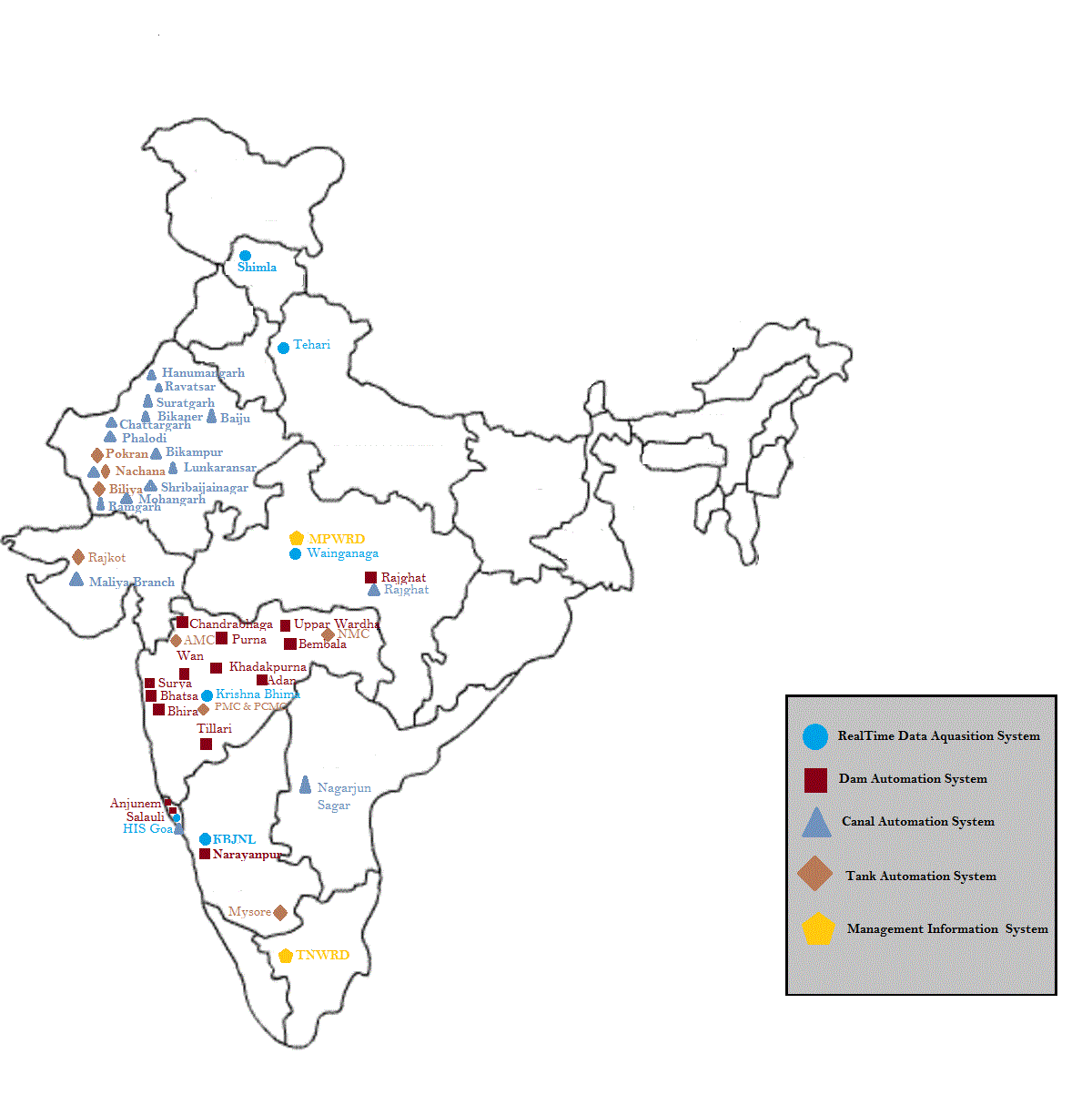 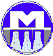 Mechatronics Systems Pvt. Ltd.
Our Business areas
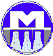 Mechatronics Systems Pvt. Ltd.
Our Business areas
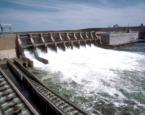 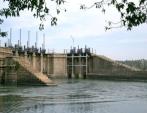 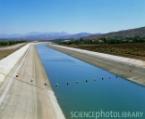 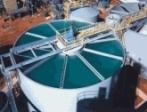 Hydro meteorological information systems
Canal Automation and 
Smart Irrigation Management Systems
Smart City Water Supply Management
Flood forecasting and flood management systems with Dam Automation
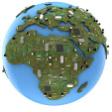 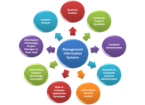 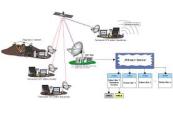 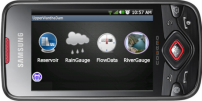 Geographical Information System (GIS)
Telemetry System
Enterprise Management Information System (MIS)
Smart Phone Application
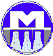 Mechatronics Systems Pvt. Ltd.
Our Business areas
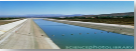 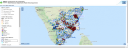 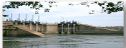 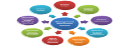 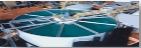 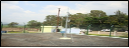 Canal Automation & Smart Irrigation Management System
Enterprise Management
Information System
Smart City water Supply Management
Flood Forecasting & Flood monitoring system with Dam Automation
Geographic Information System (GIS)
Hydro Meteorological Information System
Canal Regulation & Control System

Water Demand & Allocation 

Crop water Requirement

Crop Revenue & Water Billing

Soil Health Card
Fully Automated gates
Canal Network

Crop Pattern
Soil Health

Land Use & Land Cover

WUA & Farmer Information Kiosk

Base Map, Cadastral Map
Irrigation & Water Management

Flood Control & Dam Safety 

Project Mgmt

Asset Mgmt

Billing & Revenue Collection
Water Audit

Energy Audit

Pumping station Automation

WTP  & Filter Bed Automation

Water Quality parameter monitoring & control
Real Time Rainfall Measurement

Real time River Level & Discharge Measurement

Automatic Full Climate

Reservoir water Level & Outflow discharge
Integration to Hydro  Meteorological system for accurate Reservoir operation

Early Flood warning &  inflow forecasting system

Spillway gate control for flood Management
VALUE PROPOSITIONS
One stop Info
Operational Efficiency
Better Visibility and Interactions
Quick actions on IWMS
Ready Reference of Technical data
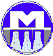 Mechatronics Systems Pvt. Ltd.
Total Digital Smart Solution
WRD    e-Governance
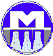 Mechatronics Systems Pvt. Ltd.
Good data leads to good outcomes!
Most of us have the luxury of taking the data for granted. Without the experience of what would happen if we didn’t have data to inform our decisions we lack appreciation for the difference it makes in our lives. 
The need for water resource management backed by timely accurate data is highlighted in these situations.
The combination of accurate meteorological and hydrometric data can allow for informed decision making, design, flood warnings and resource allocation in situations like this. After the fact the data needs to managed, interpreted, finalized and communicated to all stakeholders. 
Having the right tools in the office is just as important as having the right tools in the field.
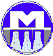 Mechatronics Systems Pvt. Ltd.
Hydro meteorological Information Systems
Surface Water & Ground Water information and Management System
Dam Reservoir Gauging stations
River level and discharge gauging stations
Rainfall and Weather monitoring stations
Gate measurement systems
Stage Discharge recorders
Wireless telemetry solutions over GSM/GPRS/Satellite/ VHF
Data collection platforms, RTUs and sensor interface for wide array of sensors
Software systems for DSS, database storage, analysis software
Flood Forecasting and Management Systems, Dam Automation
Early Flood Warning and Inflow forecasting systems
Dam & Canal gates control for Flood Management
Warning & Alarms system and information dissemination to disaster cells & public
Integration to Hydro meteorological system for accurate water inflow information
Centralized control system over huge area at division level/ state/inter state level/ country/inter country level
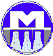 Mechatronics Systems Pvt. Ltd.
Canal Automation Systems and Smart Irrigation Management
Smart Irrigation Management using  sensors for monitoring water flow/ level, automated gates, delivery schedules, increasing efficiency of irrigation, reducing maintenance
Web based SCADA software for integrated canal control/monitoring, demand based supply
Irrigation Network Management Information System (INMIS) for water allocation and billing and database management, 
Geographic Information System (GIS) for command area mapping, thematic layers, cropping patterns, meteorological data, 
Solar powered Autoflow gates
Canal flow measurement stations
HR/CR gate controllers, retrofitting
Flow control stations (Upstream, Downstream, Constant Volume control)
Variety of flow and level devices
Wireless telemetry solutions over satellite/GSM/GPRS/VHF
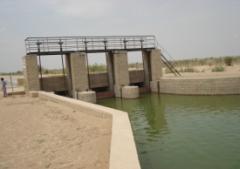 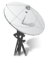 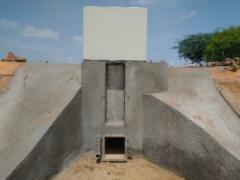 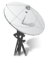 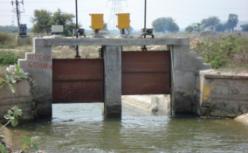 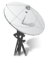 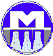 Mechatronics Systems Pvt. Ltd.
Smart City Water Supply Automation
Centralized monitoring and control of urban water supply, Predictive & Business Analytics for demand based supply, increasing water efficiency, reducing Non revenue water, increasing revenue by smart billing, reducing maintenance, asset management,
AMR for domestic and bulk water meters
ESR, GSR monitoring
WTP automation
Water quality monitoring
Flow monitoring
Control valve automation
Pump: Energy monitoring and automation
Leakage detection
Water and Energy audit
Water metering solutions
Remote Terminal Units (RTU) with built in PLC
SCADA software, data storage and analysis software
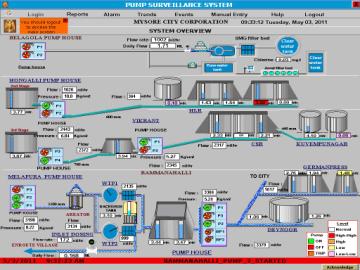 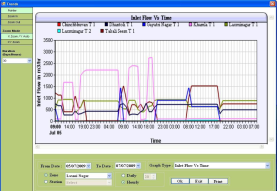 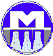 Mechatronics Systems Pvt. Ltd.
E-Governance
IMPROVE
GOVERNMENT 
EFFICIENCY
Reduce costs by eliminating paperwork and improving processes
Enhance collaboration and knowledge sharing within government
Obtain skilled and capable staff and train existing staff
Convenient: 24x7 self-service
Customized: tailor service delivery to customer needs
Consistent: predictable and reliable 
Build community among global citizens, suppliers, employees and stakeholders
IMPROVE 
CITIZEN 
SERVICE
Increase transparency, consistency and predictability
Create attractive environment for foreign investment in the country
Increase access of national businesses to the world economy and markets
Facilitate the formation of businesses and increased employment
PROMOTE
ECONOMIC 
COMPETITIVENESS
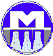 Mechatronics Systems Pvt. Ltd.
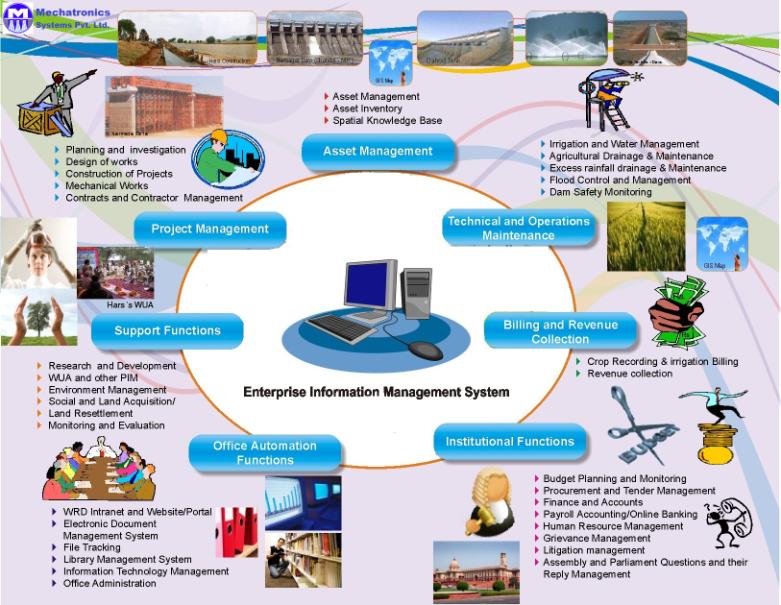 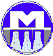 Mechatronics Systems Pvt. Ltd.
Geographical Information System
Base Maps Preparation
Contour Maps Preparation
Cadastral Maps Preparation
Thematic Maps Preparation
Real Time Data Integration with GIS
Analytics Based on GIS
Land Use & Land Cover (Land Records Details from Revenue Dept.)
Crop Health Analysis
Environmental Assessments
Precision Agriculture
Hydrology
Wetland Delineation
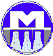 Mechatronics Systems Pvt. Ltd.
Products & Systems
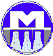 Mechatronics Systems Pvt. Ltd.
Data Collection Platform
MECH-DASTU series of data collection platform are robust, field proven devices, designed to operate in harsh environments and capability to interface with wide array of field sensors.

With connectivity features such as Ethernet/ RS232/ RS 485/ USB / SDI 12 they truly connect to a smart network, and internet of things

Interface to any  telemetry networks VSAT/INSAT/GSM/GPRS/VHF/UHF etc.

Works as a Remote Terminal Unit (RTU) with built in Logic Controller  for control and automatic operation of a Spillway/HR/CR/Laterals/DPO gates, valve actuators,.
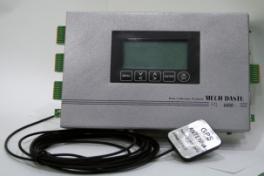 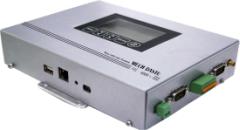 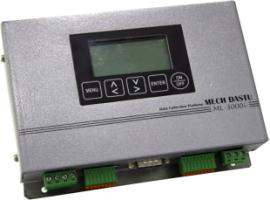 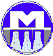 Mechatronics Systems Pvt. Ltd.
Gate Measurement System (GMS)
MECH-GMS is specially designed measurement system for radial, vertical and screw type gates of Dams and Canals

This can be interfaced with variety of sensors like linear/rotary/absolute encoders and optical encoders. Special function for conversion of radial gate opening to vertical opening.

With these kind of sensors it is easy to integrate the controlling structures in a irrigation network to a smart network
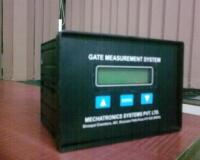 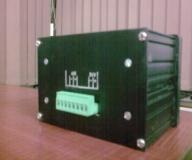 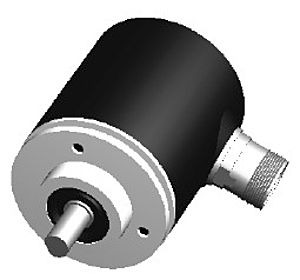 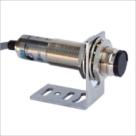 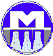 Mechatronics Systems Pvt. Ltd.
Control Console
Micro controller based fully Compatible with any  RTU for Remote / Local operations from control center.
Remote and/or Local Auto / Manual Mode selection facility
Equipped with Single phasing preventer and safety fuses.
Digital display of Gate status
Overload protection with indication on front panel.
Protection for dry pumping , priming failure, vibration, temperature, under / over voltage
Variable control voltages.
Variable frequency Drives  (VFD)
Local / Field operation facility
Interlocking for auto / manual operation.
Space Heaters, illuminating lamp.
Cable glands for cable entry at bottom
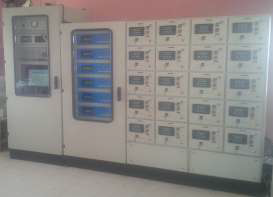 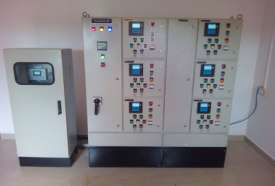 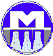 Mechatronics Systems Pvt. Ltd.
Automatic Rainfall station
Self-Reporting at predefined  programmable time interval
Selectable Station ID
Local Data Storage for one year with Data retrieval facility
Programmable Data Storage interval from 1.00 min to 24.00 Hrs.
Local Display facility using VGA graphics LCD display
Two RS-232 ports, One RS-485 port, One SDI-12 port, One Ethernet Port & Two USB ports
Long range data Transmission--- Using VHF / UHF / GSM / GPRS / VSAT / INSAT/GOES / Lease Line networks
Easy to Read & Calibrate
Auto Reset facility after one year
Improved accuracy
Input power voltage 12-19 V Solar power supply
GPS Receiver (Optional)
Remote Programmable
Having capability to interface variety of sensors with varying range of output
Test mode facility with data log
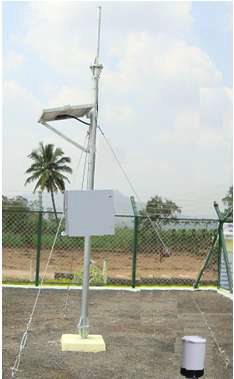 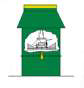 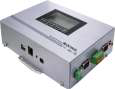 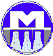 Mechatronics Systems Pvt. Ltd.
Water Level Gauge system
Microprocessor / Micro-controller based solid state controller.
Self-Reporting at predefined time interval
Selectable Station ID
Local Data Storage for one year with Data retrieval facility
Programmable Data Storage interval from 1.00 min to 24.00 Hrs.
Local Display facility using VGA graphics LCD display
Two RS-232 ports, One RS-485 port, One SDI-12 port, One Ethernet Port & Two USB ports
Long range data Transmission--- Using VHF / UHF / GSM / GPRS / VSAT / INSAT/GOES / Lease Line networks
Easy to Read & Calibrate
Auto Reset facility after one year
Improved accuracy
Input power voltage 12-19 V Solar power supply
GPS Receiver (Optional)
Remote Programmable
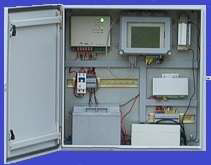 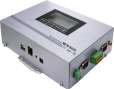 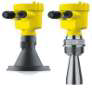 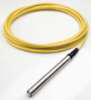 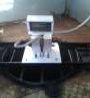 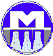 Mechatronics Systems Pvt. Ltd.
MECH HYDRO-MET SYSTEM
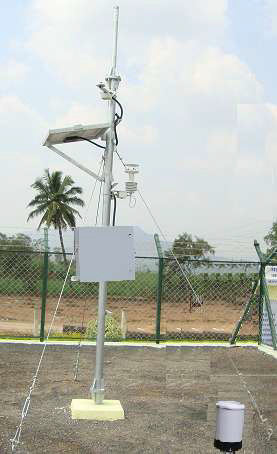 Self-Reporting at predefined time interval.
Selectable Station ID.
Local Data Storage for one year having Data retrieval facility
Local Display facility using VGA graphics LCD display
Two RS-232 ports, One RS-485 port, One SDI-12 port, One Ethernet Port & Two USB ports.
Long range data Transmission--- Using VHF / UHF / GSM / GPRS / VSAT / INSAT/GOES / Lease Line networks.
Easy to Read & Calibrate
Auto Reset facility after one year.
Improved accuracy.
Input power voltage 12-19 V Solar power supply.
GPS Receiver (Optional)
Remote Programmable
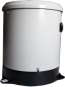 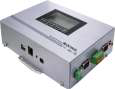 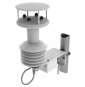 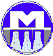 Mechatronics Systems Pvt. Ltd.
Online Battery Charger for solar
Model MECH OBCS
MECH OBCS delivers 10 A of output current at 12VDC
Versatile charger input ranges 12-20 VDC.
Charge level monitor provides an indication of the battery charge, battery low on LED.
Power failure indication on LED with potential free contact.
Reverse polarity indication for output.
Output over load protection.
Over voltage protection for Input and Output.
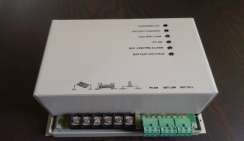 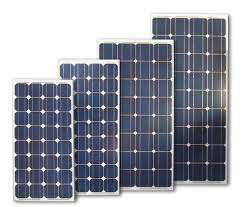 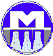 Mechatronics Systems Pvt. Ltd.
MECH – Ultrasonic Smart Flow meter
Design to work in harsh environment
Self-Reporting at predefined time interval.
Selectable Station ID.
Local Data Storage for one year
RS-232 interface for Data retrieval
VGA graphics LCD display
Measure & display cumulative flow, flow rate, velocity with time & date stamp
GSM / GPRS data communication.
Easy to Install & Maintain
Improved accuracy.
Self adjusting to adopt changes in pipe diameter due to scaling and corrosion.
Fast response
AMR function available
5 year battery life, no external power required
Remote Programmable
Self diagnostic function to indicate the faults
Multi cross path up to 32 array
IP 68 protection
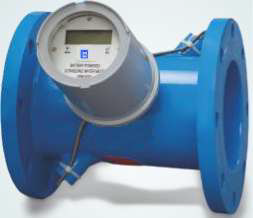 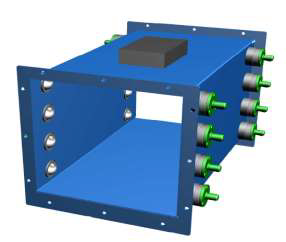 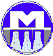 Mechatronics Systems Pvt. Ltd.
Auto Flow Gates for Canal Networks
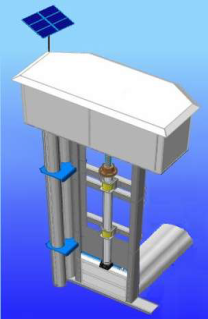 Solar powered Smart gate for canal control and monitoring
Inbuilt Flow Measurements.
Minimal Power requirements
Suitable for Solar /DC/ AC power
Suitable to Retrofit on existing gate structure
Inbuilt Gate Position sensor with digital Readout
Limit switches (High, Low, near high, near low)
Interface with almost all RTUs/PLC
Push-buttons for Local operations
RS-485, SDI-12, RS 232 Interface
MODBUS / PROFIBUS protocols
Suitable for Local/Remote/Automatic control.
Flow measurement Accuracy better than +/- 2.5 %
Programmable units of Measurements FPS / MKS
Suitable to Integrate with SCADA network
Level measurement using ultrasonic/Pressure type level sensor.
Robust construction for Field Operation
Powers-supply 12 VDC / solar power / 1 phase AC
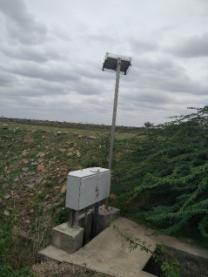 Canal Discharge Measurement Stations
Side looking Doppler are installed at designated point, to measure velocity, and discharge accurately. 

Considering heavy siltation problem the canal profile will be monitored at regular intervals Four Doppler Canal profiler device are provided.
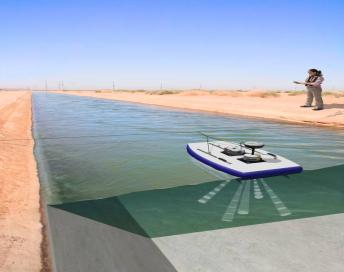 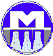 Mechatronics Systems Pvt. Ltd.
Gate Actuators and Automation of Radial Gates of Dams and Canals
MECH-ACT is specially designed gate actuators for operation of gates in Dams and Canals.

Automated Control Panels, with intelligent RTUs, interface with gate motors and level sensors, measures gate positions, discharge measurement, for an automatic control of Gates

Gates can be controlled based on set discharge, set level, set gate opening.

Two way communication with master station for remote automated control of reservoirs or canals.
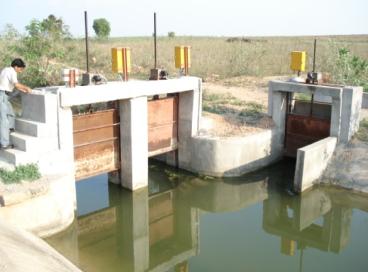 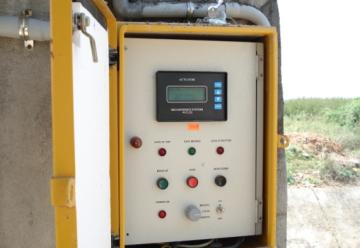 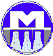 Mechatronics Systems Pvt. Ltd.
Farmer Information Kiosk
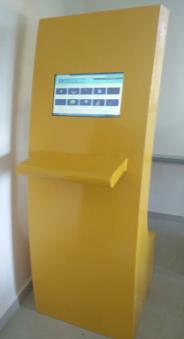 Customized for Irrigation and water management applications
Backed by huge data base and algorithms and compatibility with other applications like GIS/MIS etc.
Fast data analysis and query handling
Replicability and scalability
Multi-lingual support
Individual farm & soil health details
Irrigation schedule
Water requirement & allotment
Crop details
Water consumption & Billing
Data from agriculture commodity Markets
DSS feedback to forecast production
Individual farmer level crop plans
Maintaining log books & disseminated to community
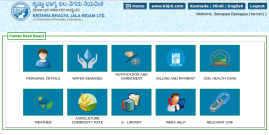 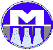 Mechatronics Systems Pvt. Ltd.
SCADA software
The MECH SCADA /MMI Software is a complete automation solution providing graphical visualization, Data acquisition and Supervisory Control for field instrumentation program.
The MECH SCADA system is comprises of host software automation solutions including remote telemetry systems, remote terminal units (RTU), programmable logic controllers (PLCs) which are typically installed in remote areas. Communication is over long distances to the host system.
Tools for viewing historical data and generating Maintenance & Management reports.
An event scheduler is provided for performing tasks at specific times, such as generating & printing reports.
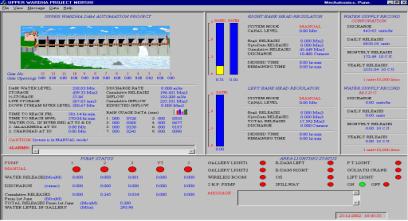 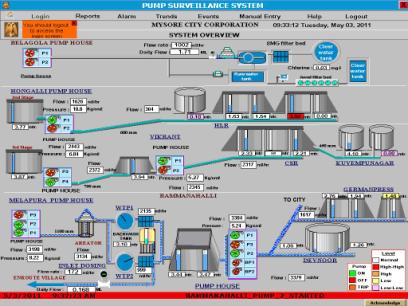 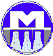 Mechatronics Systems Pvt. Ltd.
EIMS software
Enterprise Information Management System (EIMS) provides the right information to the right persons at the right time to facilitate making more informed decisions for water resources departments. The main aim of the application is to create an information backbone and information flow arrangements to create water resources departments deliver cost effective and efficient services. EIMS focuses on the creation and effective use of IT infrastructure and supporting information systems to institutionally strengthen the core functions of water resources departments.
Features:
Integration with SCADA,GIS, INMIS & water supply Monitoring
Real Time Hydro metrological Information 
Real Time Reservoir Monitoring
Irrigation monitoring, control and Management
Resource Planning & Management
Water Supply Monitoring, Control and  Management
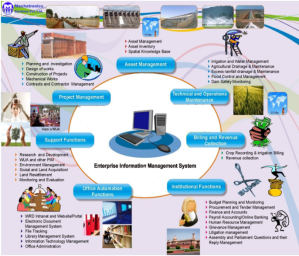 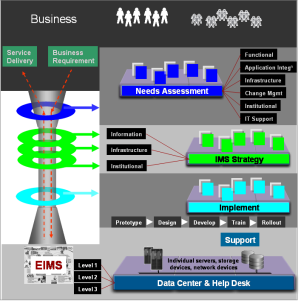 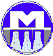 Mechatronics Systems Pvt. Ltd.
Geographical Information System (GIS)
1. Presenting detailed spatial information for various entities involved in Irrigation Projects.
i. Water Resources - Canal , River , Dam, 	Water bodies, ground water etc
ii. Land Resources - Soil and its nutrition 	factors , Farms ,Land Use, Land cover
iii. Hydro Met - Geo-morphology, Weather, Rainfall.
iv. Others - Bridges , buildings , rail and road network etc
2. Swipe and Blend tool for GIS data analysis.
i. WUA , Farmer Information Kiosks data presentation through GIS
ii. Soil Survey, Soil Health
iii. Water demand and Billing details from MIS to GIS
iv. Trend analysis for surface, soil, ground water, Water demand, water supply prospects.
v. GIS data and Modeling.
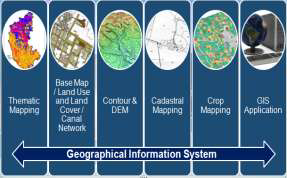 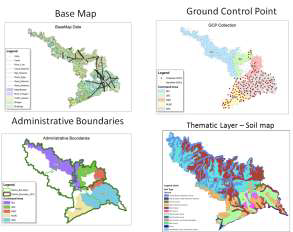 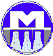 Mechatronics Systems Pvt. Ltd.
Android/ iOS Application/SMS for real time information dissemination
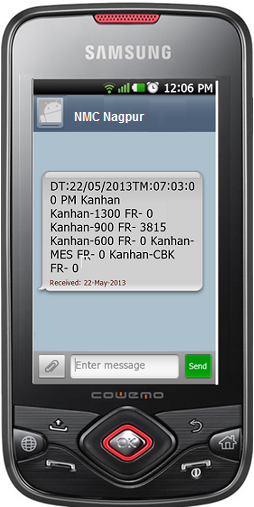 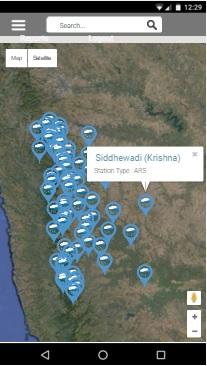 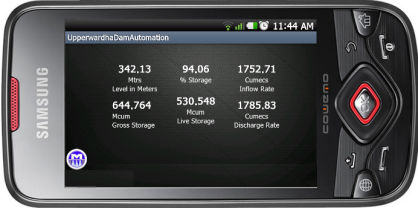 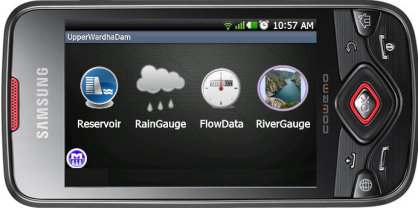 Success Stories
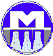 Mechatronics Systems Pvt. Ltd.
Success Stories
RTDAS
Flood Mgmt
Canal Automation
Smart City Water Supply
RTDAS for Krishna Bhima Basin (MH)

RTDAS for Wainganaga Basin (MP) 

RTDAS Karanataka

RTDAS for Goa

Telemetry System for Himachal Pradesh

RTDAS for Tehari Project
IGNP (Raj)

NLBC Project (Karnataka)

AIP (Goa)

SIP (Goa)

Rajghat Project (MP)

NSRC Project (AP)

Surya Canal Project
Upper Wardha (MH)
Bembla (MH)
Anjenum Project (Goa) 
Salauli Project (Goa)
Khadkpurna (MH)
Bhatsa (MH)
Purna Dam (MH)
Chandrabhaga Project 
Adan Project (MH)
Wan  Project (MH)
Arunawati Project (MH)
Sajnam Project (UP)
Rajkot Project (Gujrat)

Mysore (Karanataka)

Nagpur Project (MH)

Achalpur (MH)

Pokhran (Raj)
RTDAS Krishna & Bhima Basin
Rajkot Water supply project
MSPL Automation
IGNP Canal Automation
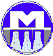 Mechatronics Systems Pvt. Ltd.
Case Study of Upper Wardha Dam Project
The Wardha River, across which the Upper Wardha Dam is built, is a tributary of the Godavari River.
From its origin, at an altitude of 785 m in Satpura Range from the Multai Plateau in Betul District of Madya Pradesh, the river flows 32 km in Madhya Pradesh and then enters into Maharashtra near the Multai plateau of the Satpuda range
It flows along the entire northern and western border of the Wardha district.  After traversing 528 km, it joins Wainganga River and together it is called the Pranhita, which ultimately flows into the Godavari River.
Kar, Wena, Jam and Erai are its left-bank tributaries whereas Madu, Bembla and Penganga are the right-bank tributaries.

The catchment area of 4,302 sq. Km is hilly and forested in its upper reaches from its source and the lower reaches are flat wide valleys.

The project is located near Morshi, about 8 km towards to the east of Morshi and 56 km from the Amaravati town, in the Godavari River Basin.

Total Storage 786 Mm3, Design Flood 19457 Cumecs, 

Spillway gates of size 18 X 12 mtrs. 13 nos.
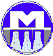 Mechatronics Systems Pvt. Ltd.
Case Study of Upper Wardha Dam Project
Created havoc due to Mowad Dam U/S of Upper Wardha dam breached in 1992 and caused heavy losses to lives & properties on D/S of Upper Wardha dam.
Due to this there was a loss of communication, power failure at Dam site and the spillway gates could not be operated in time.
Similar situation happened in 1994 due to heavy flood.
Experiencing such situations Government of Maharashtra decided to install the real time flood forecasting & flood management system comprising of  Hydro-Meteorological data acquisition system (RTDAS) , Decision support system with Spillway & Head Regulator gate automation.
The System was Designed, Developed & Installed in 1997 proved its importance during flood situations in 2002, 2005, 2014, & 2016.
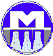 Mechatronics Systems Pvt. Ltd.
Case Study of Upper Wardha Dam Project
Installed System
Spillway Gate Automation – 13 Nos.
Reservoir Level Monitoring & Discharge – 1 No
Left & Right Bank Canal Head Regulator- 3 Nos.
Automated Rainfall Stations – 9 Nos.
Automated River Gauge & Discharge station – 4 Nos.
Water supply flow Measurement – 3 Nos.
Gallery Dewatering Pump Automation – 5 pumps
Area & Gallery Lighting Automation – 1 no.
Remote Monitoring Station – 3 Nos.
VHF Data Communication Network
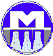 Mechatronics Systems Pvt. Ltd.
Case Study of Upper Wardha Dam Project
Automation system of Upper wardha project is completed in 1997.
This is first fully Automated water resource management project in India.
This Automation Project Monitor & Control following:
Continuously Monitor Reservoir Level, Gate opening, field data
Control reservoir gate operation as per ROS following gate operation schedule.
Calculate Discharge rate, Inflow rate, expected inflow, contents, % contents, time to reach FRL, time to reach MWL etc.
Monitor & control left & right bank canal head regulator gates
Water supply monitoring, measurement & Bill generation of MIDC, MJP & Morshi Town.
Remote monitoring from sub Division, Division & Circle office.
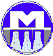 Mechatronics Systems Pvt. Ltd.
Case Study of Upper Wardha Dam Project
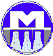 Mechatronics Systems Pvt. Ltd.
Case Study of Upper Wardha Dam Project
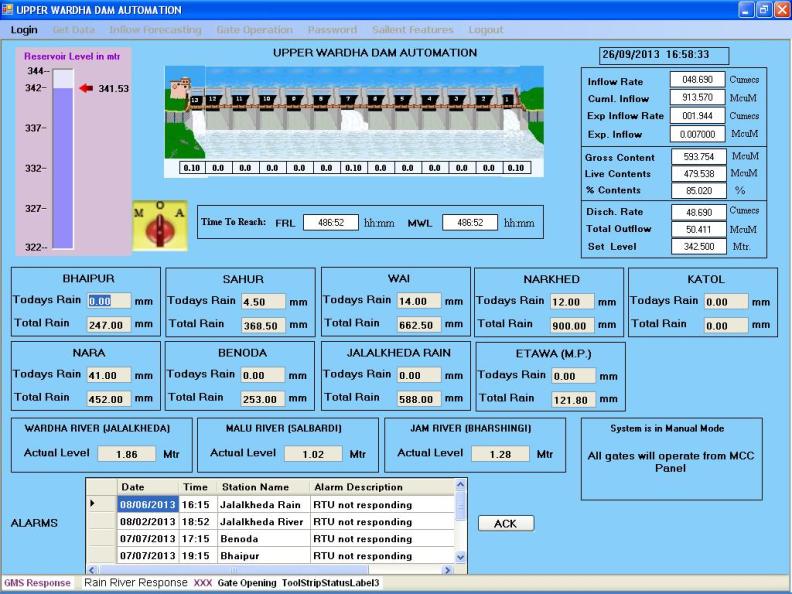 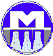 Mechatronics Systems Pvt. Ltd.
Case Study of Upper Wardha Dam Project
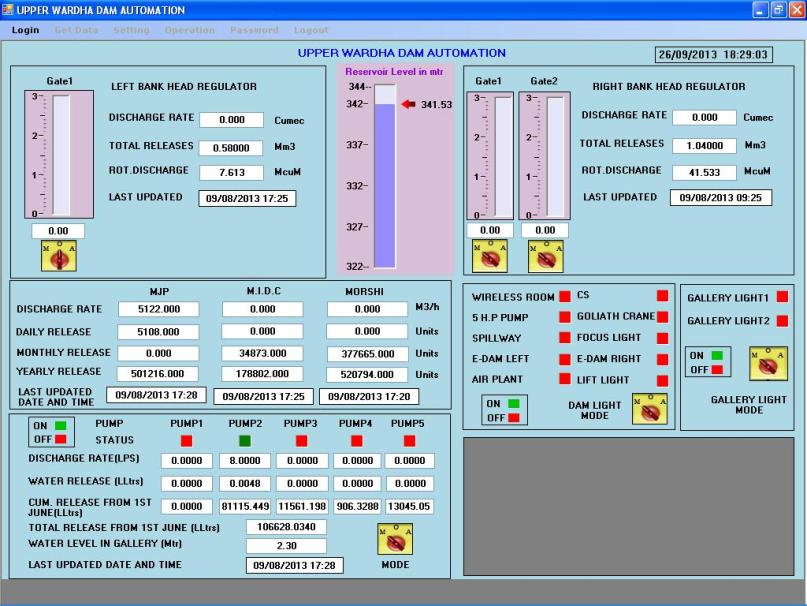 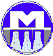 Mechatronics Systems Pvt. Ltd.
Case Study of Upper Wardha Dam Project
Optimisation of water storage
Real time remote reservoir monitoring and control
Instantaneous Decision making
Advanced flood forecasting & early warning
Efficient flood routing avoiding  damages to lives & 	properties without affecting dam safety.
Reduction / Elimination of man-made errors
Easy and efficient model analysis for further use
Single room control.
Reduction in operational & maintenance costs.
Better  service to the water users resulting increase	crop produce
Easy & accurate water supply management 	resulted increase in revenue
Better response to emergencies
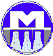 Mechatronics Systems Pvt. Ltd.
Case Study of RTDAS Krishna & Bhima Basin
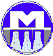 Mechatronics Systems Pvt. Ltd.
Case Study of RTDAS Krishna & Bhima Basin - Background
The geographical area of Maharashtra state is 308 Thousands Km2.
 Major river basins in the state are the Krishna river with its major tributary as       	Bhima, Godavari, Tapi and the West flowing rivers of Konkan strip.
 Maharashtra receives rainfall from both south-west and north-east monsoon. 
The state has very highly variable rainfall ranging from 6000 mm in upper 	catchments to 400 mm in shadow areas of lower catchments.
Majority of rainfall mainly occurs in a four months period between June to 	September with the number of rainy days varying between 40 to 100 .
 The state experiences flash floods particularly in Western  Ghats  including  	Krishna  and  Upper  Bhima  basins.  For  instance,  Sangli  and Kolhapur  	districts  in  Krishna  Basin  and  Pune  and  Solapur  districts  in  Bhima  basin 	experienced severe flood several times during recent decade.
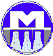 Mechatronics Systems Pvt. Ltd.
Case Study of RTDAS Krishna & Bhima Basin - Scope
Automatic Rain Gauge (ARG) Stations: It is proposed to install new ARGs at 127 locations in the project area 

Full Climate Stations (FCS): In the project area it is proposed to install FCS at 42 locations

Gauge Discharge (GD) Stations: Along the river Krishna, Bhima and its major tributaries, it is proposed to install 37 gauge discharge (GD) stations out of which 2 GD stations have ARG and 2 GD stations have FCS combined at these locations.

Reservoir Level and Outflow Stations: There are 46 Reservoir level and outflow stations in this project . 26 Reservoir have 171 gate sensors.
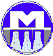 Mechatronics Systems Pvt. Ltd.
Case Study of RTDAS Krishna & Bhima Basin - Scope
Establishing Hybrid Data communication network of VSAT and GSM/GPRS.

Satellite data communication network along with the VSAT MASTER station at Sinchan Bhavan Pune and 93 remote stations

Establishing GSM/GPRS data communication network with the GSM/GPRS receiving center at Sinchan Bhavan Pune and 156 remote stations

Out put the Real Time Data in required format for further Analysis and flood estimation.

Develop Web Based application software

Operation & Maintenance  for 5 Year Period.
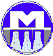 Mechatronics Systems Pvt. Ltd.
Case Study of RTDAS Krishna & Bhima Basin – VSAT network
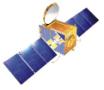 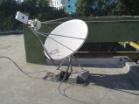 VSAT
VSAT
Satellite
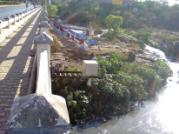 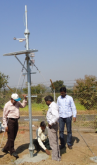 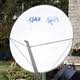 River Level
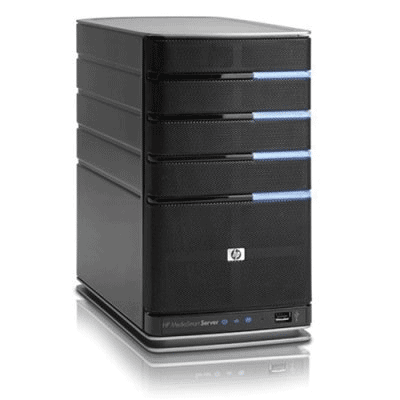 Weather station
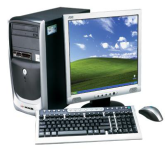 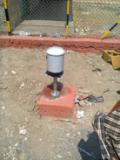 VSAT DATA Server
RTDAS Software
Reservoir Level
Rainfall
Data Collection Platform
Data Centre at Sinchan Bhavan
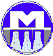 Mechatronics Systems Pvt. Ltd.
GSM/GPRS 
Network
Case Study of RTDAS Krishna & Bhima Basin –GSM/GPRS network
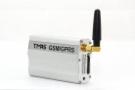 GSM/GPRS Modem
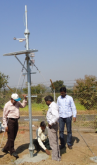 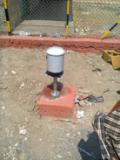 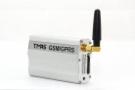 GSM/GPRS Modem
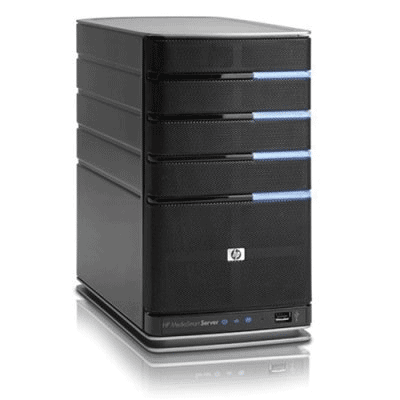 Weather station
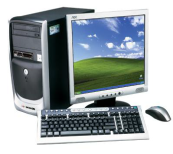 Rainfall
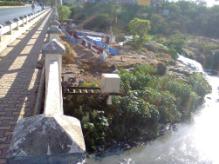 River Level
GSM/GPRS Data Collection System
RTDAS Software
Data Collection Platform
Data Centre at Sinchan Bhavan
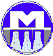 Mechatronics Systems Pvt. Ltd.
Case Study of RTDAS Krishna & Bhima Basin – Data Centre
GSM/GPRS Modem
VSAT Modem
Quality Control Server
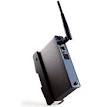 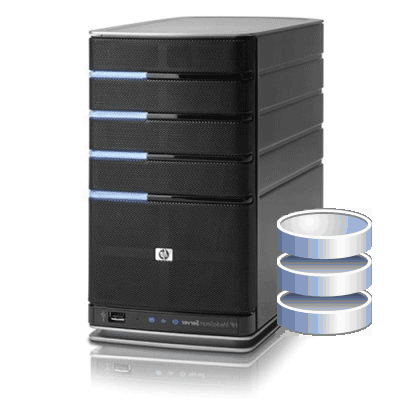 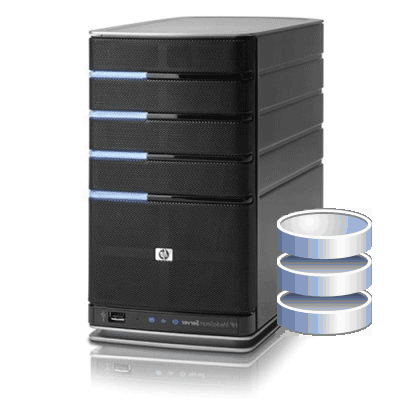 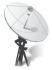 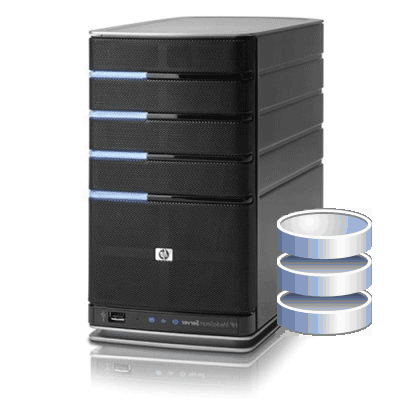 GSM/GPRS Data Server
VSAT Data Server
LAN
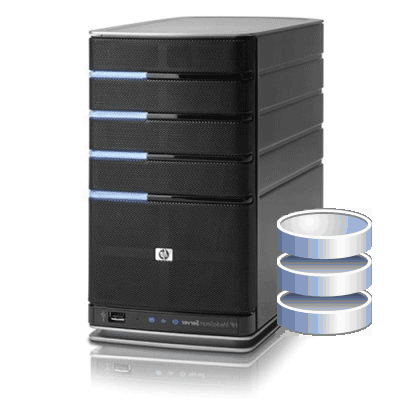 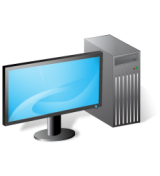 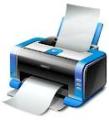 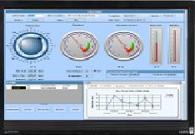 Printer
DSS Server
Work Station
Display
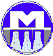 Mechatronics Systems Pvt. Ltd.
Case Study of RTDAS Krishna & Bhima Basin – Rainfall
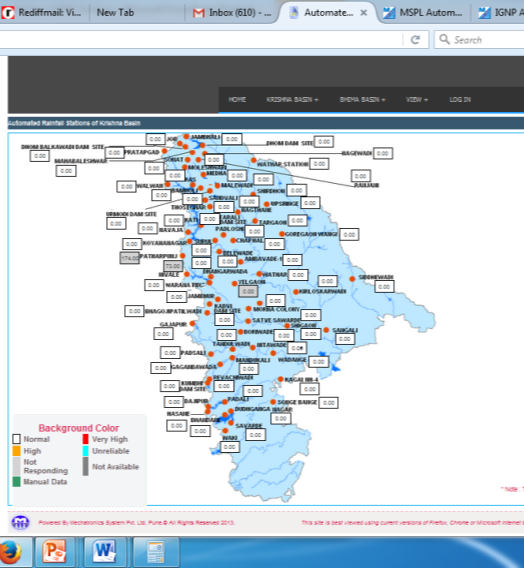 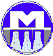 Mechatronics Systems Pvt. Ltd.
Case Study of RTDAS Krishna & Bhima Basin – Rainfall
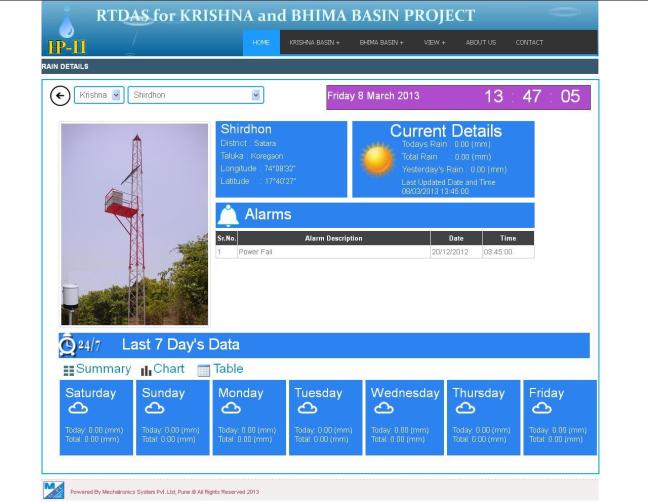 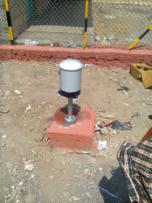 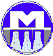 Mechatronics Systems Pvt. Ltd.
Case Study of RTDAS Krishna & Bhima Basin – River Gauge
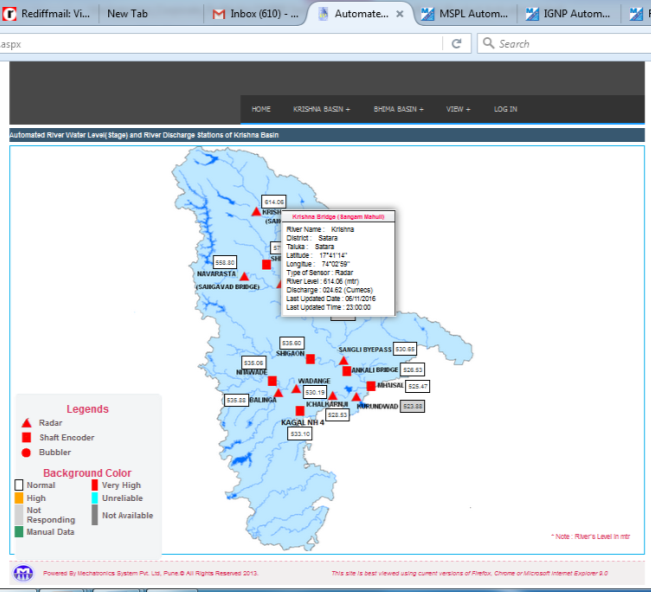 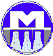 Mechatronics Systems Pvt. Ltd.
Case Study of RTDAS Krishna & Bhima Basin – River Gauge
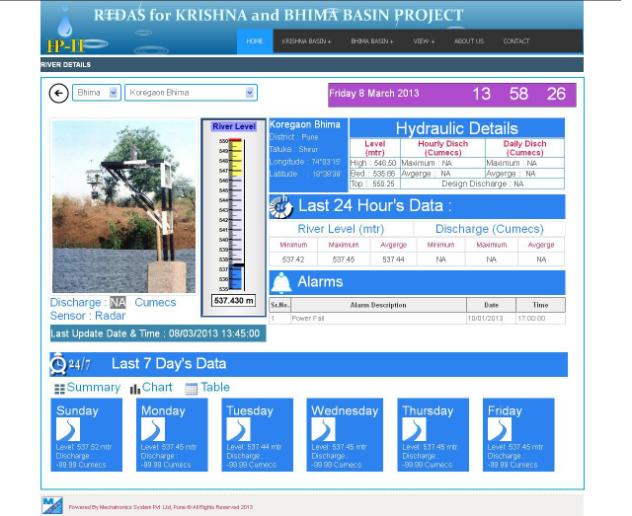 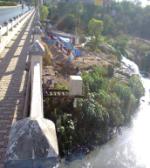 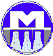 Mechatronics Systems Pvt. Ltd.
Case Study of RTDAS Krishna & Bhima Basin – River Gauge
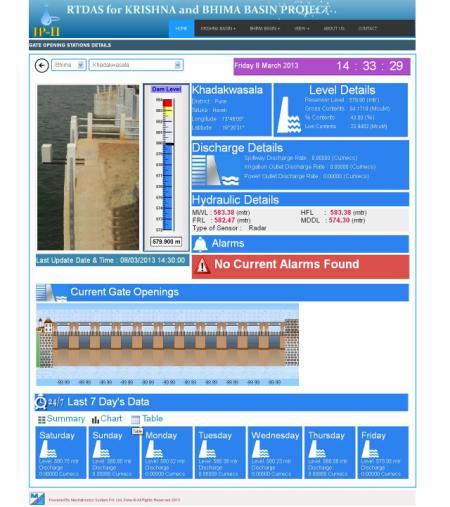 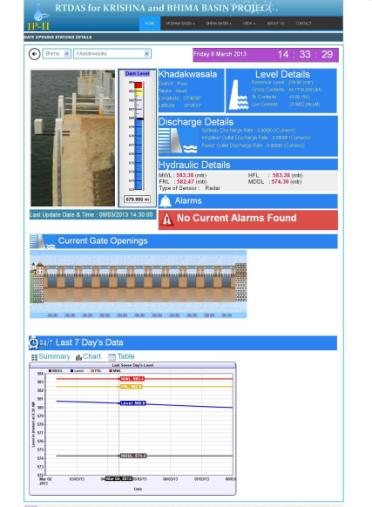 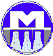 Mechatronics Systems Pvt. Ltd.
Case Study

KRISHNA BHAGYA JAL NIGAM LTD.  NARAYANPUR LEFT BANK CANAL  SMART IRRIGATION MANAGEMENT & CANAL AUTOMATION
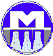 Mechatronics Systems Pvt. Ltd.
Case Study of KBJNL
Narayanpur Dam is located on Krishna river near Bachihal and Siddapur village of Bijapur District .
This reservoir caters to the irrigation needs of a very vast area of about 5.4 lakh hectares. 
The reservoir supplies water to Narayanpur Left Bank canal. 
Narayanpur Left Bank canal (NLBC) is the biggest and the main artery of canal network about 77 Kms.
Designed to discharge of 10,000 cusecs to irrigate 4.50 Lakhs Ha. 
The network also includes Hunasagi Branch Canal, Indi Branch Canal, Jewargi Branch Canal, Mudbal Branch Canal, and Shahpur Branch Canal and Indi Lift Canal and sub systems
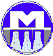 Mechatronics Systems Pvt. Ltd.
Case Study of KBJNL
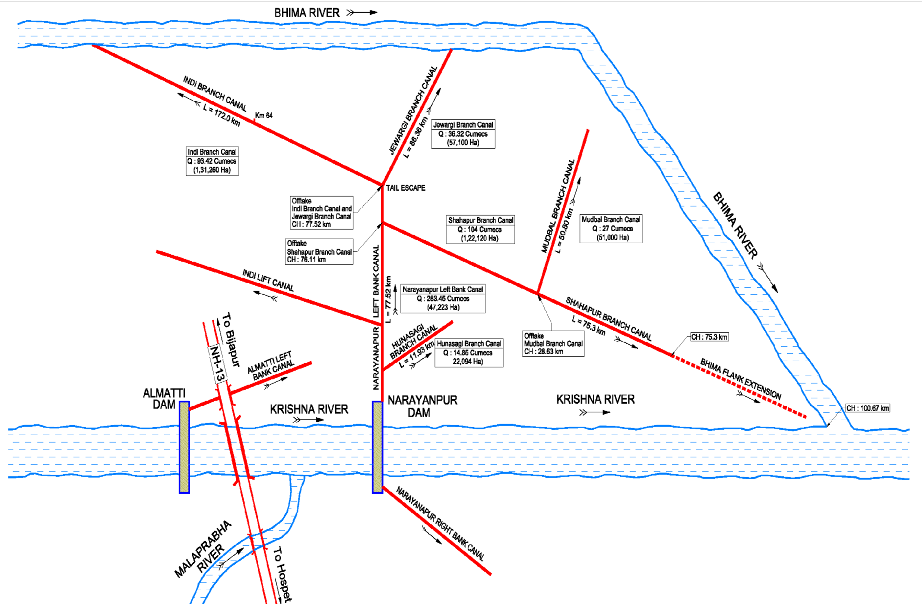 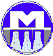 Mechatronics Systems Pvt. Ltd.
SCOPE OF WORK
Case Study of KBJNL
Providing and fixing SCADA “Integrated Automatic Gates” at  30 distybutory gates,  335 laterals and DPOs
SCADA software comprising of Control, Regulation and Simulation
Irrigation Network Management Information System (INMIS), Planning based on Demands and availability of water before start of the season, 
Geographical Information System (GIS), base map creation and updation every season, Crops mapping, Soil Health, Weather, Water Use, Demand etc. 
210 farmer Information Kiosks, as part of Water Allocation Management, and as a tool for information collection and dissemination to Water User Cooperative Societies
Automation of existing 41 HR/CR/Escape gates on NLBC main Canal with Mechanical Refurbishing and electrical retrofitting 
Establishing Wireless DATA communication network 
Establishing Master control station and training center at Narayanpur
Establishing 10 Remote Monitoring Stations
Operation & Maintenance for 5 years
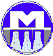 Mechatronics Systems Pvt. Ltd.
Case Study of KBJNL
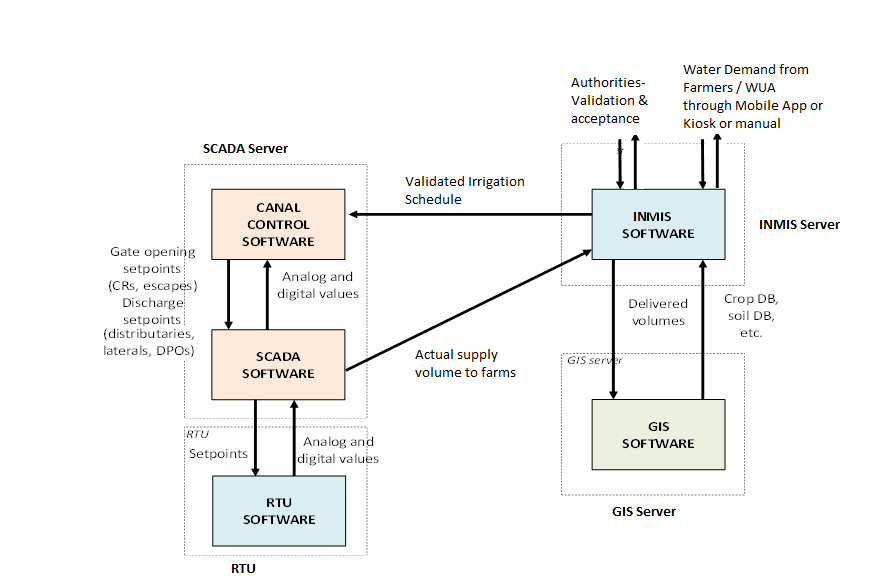 Overall Architecture
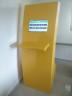 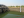 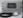 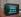 Crop water requirement & soil health
Distributaries, laterals, DPO’s
CR & Escapes
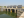 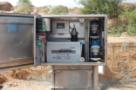 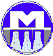 Mechatronics Systems Pvt. Ltd.
Case Study of KBJNL – Fully Integrated Automated gate
Antenna
Solar Panel
Camera
Pole Mast
Solar Hoist
Remote Terminal Unit (RTU)
Hand Wheel (Removable)
Grating
Protective Enclosure
Battery
Ultrasonic Level Sensor (U/S)
Ultrasonic Level Sensor (D/S)
ULTRASONIC SENSOR WELL
ULTRASONIC SENSOR WELL
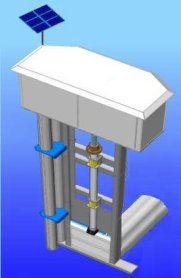 Stem NUT
Gate Guide Frame
GATE
VENT
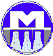 Mechatronics Systems Pvt. Ltd.
Case Study of KBJNL – Gate Installation & Retrofitting
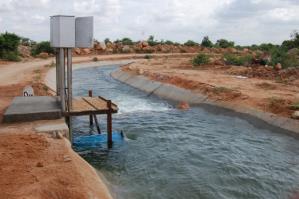 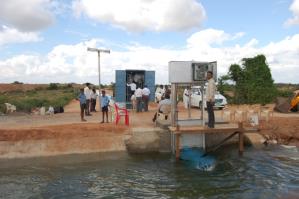 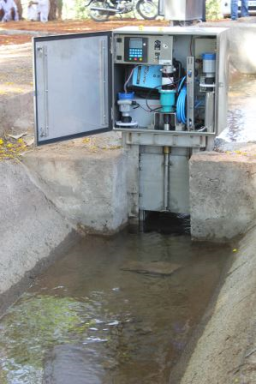 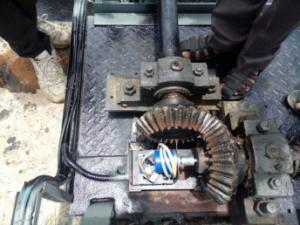 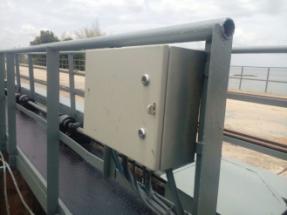 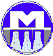 Mechatronics Systems Pvt. Ltd.
Case Study of KBJNL – Farmer Information Kiosk
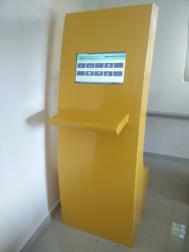 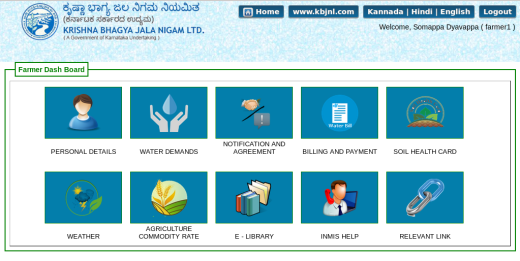 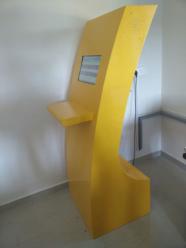 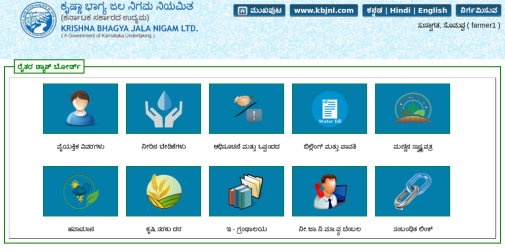 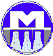 Mechatronics Systems Pvt. Ltd.
Case Study of KBJNL – Farmer Dash Board
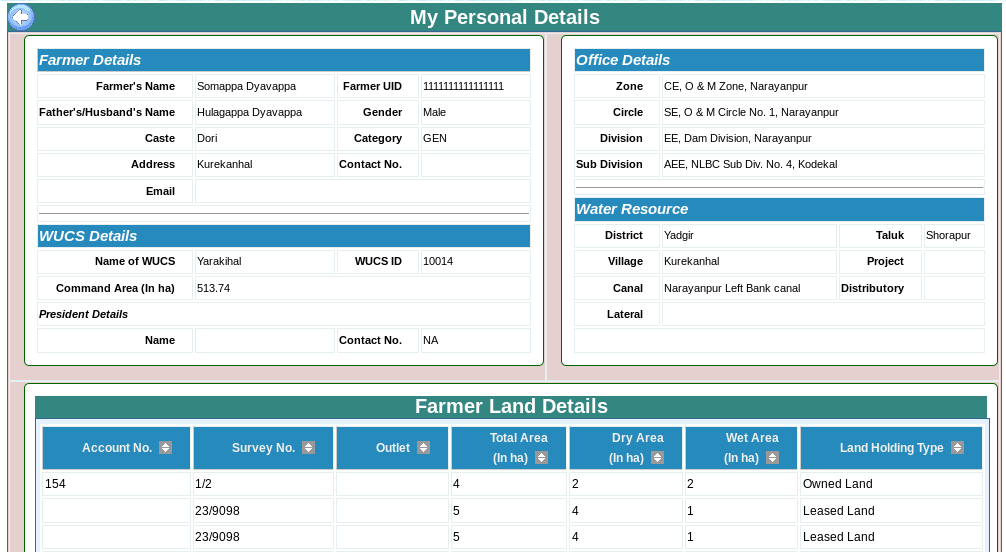 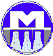 Mechatronics Systems Pvt. Ltd.
Case Study of KBJNL – Water Demand
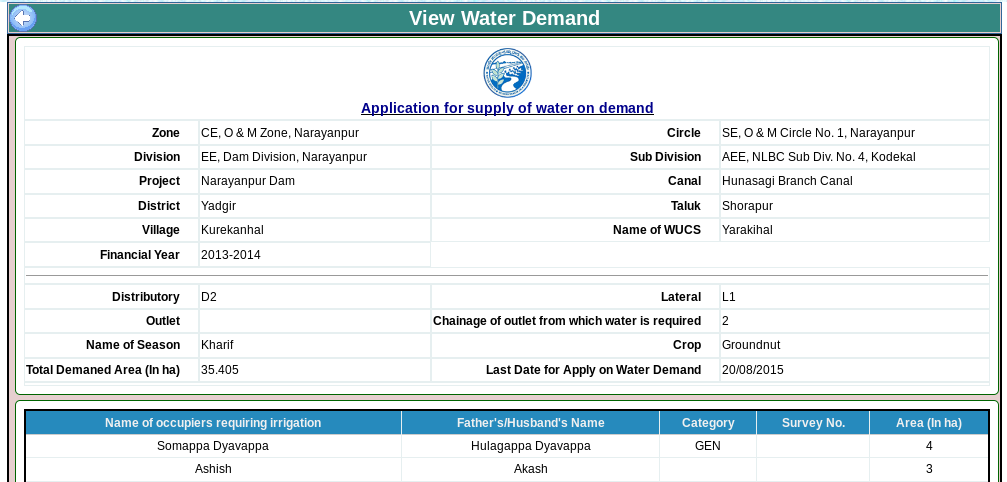 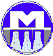 Mechatronics Systems Pvt. Ltd.
Case Study of KBJNL – Water Bill
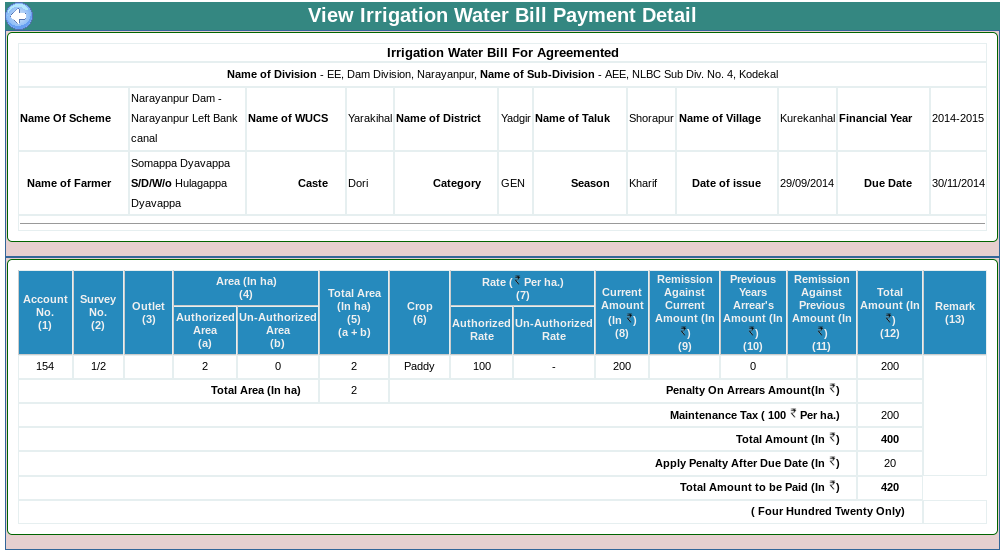 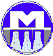 Mechatronics Systems Pvt. Ltd.
Case Study of KBJNL – Soil Health Card
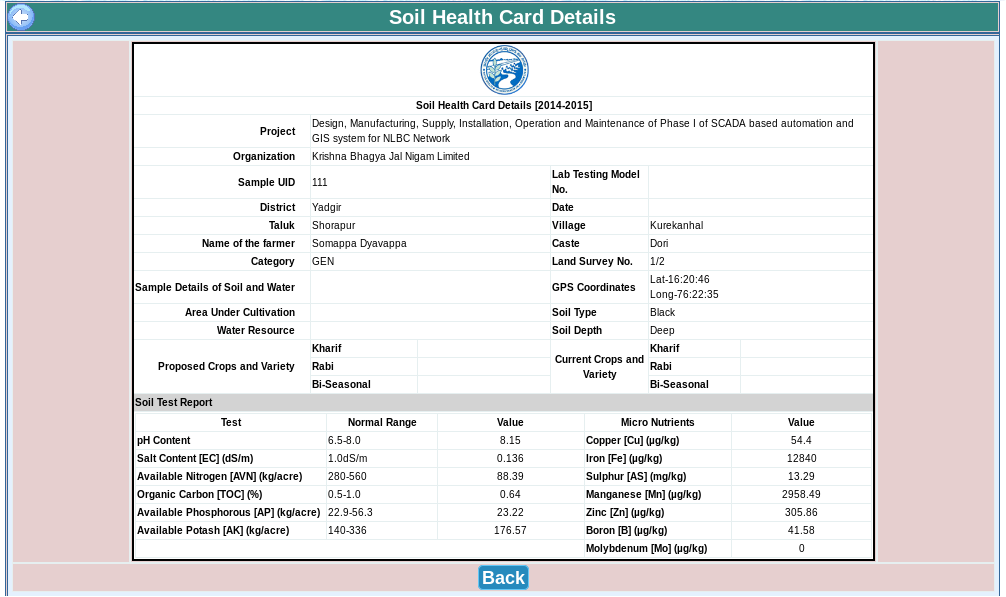 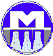 Mechatronics Systems Pvt. Ltd.
Case Study of KBJNL – State level commodity rates
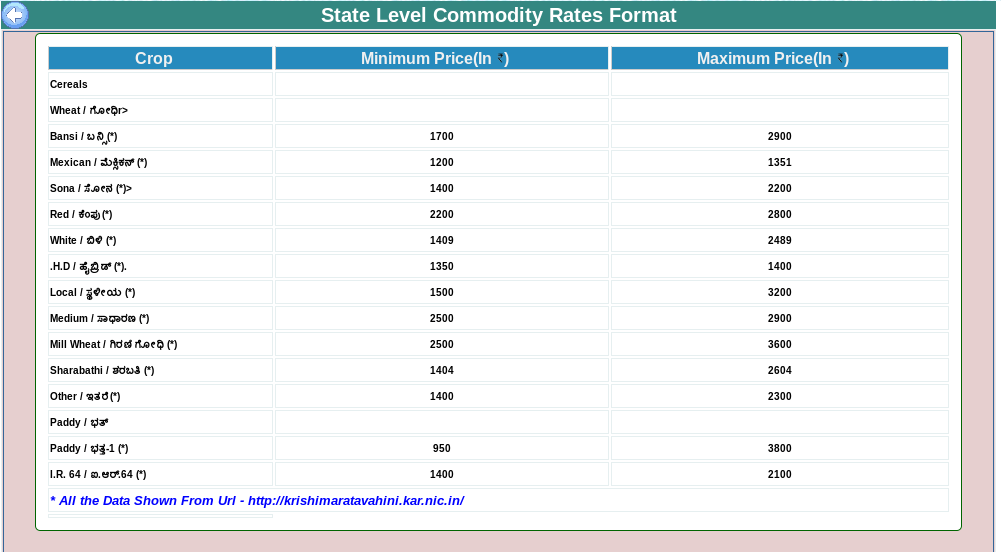 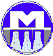 Mechatronics Systems Pvt. Ltd.
Case Study of KBJNL – GIS
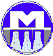 Mechatronics Systems Pvt. Ltd.
Case Study of KBJNL – GIS
Base Map
Ground Control Point
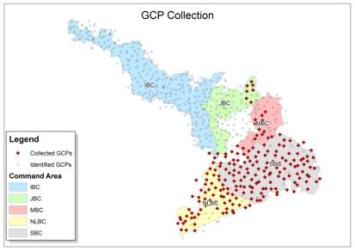 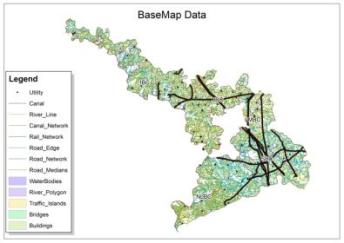 Administrative Boundaries
Thematic Layer – Soil map
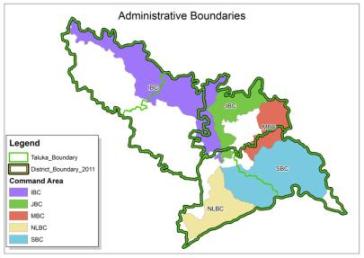 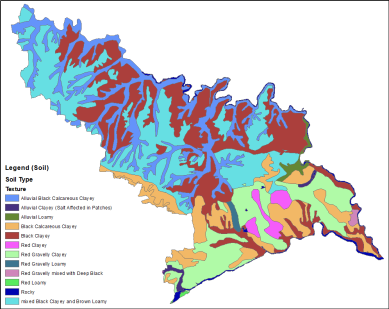 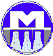 Mechatronics Systems Pvt. Ltd.
Case Study of KBJNL – GIS
Thematic Layer-Geomorphology
Thematic Layer-Ground water
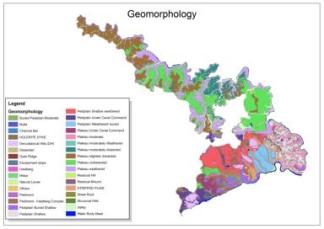 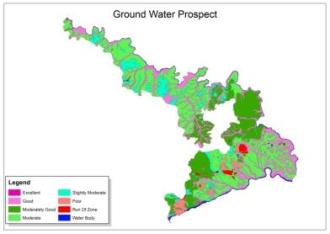 Thematic Layer-Lithology
Thematic Layer-Well Location
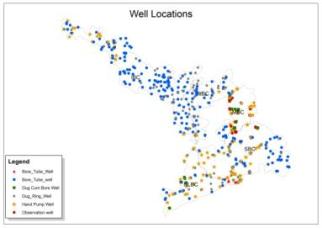 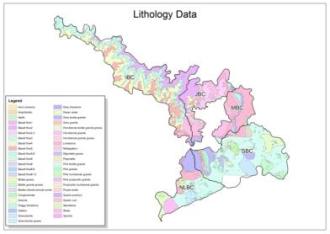 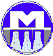 Mechatronics Systems Pvt. Ltd.
Case Study of KBJNL – Canal Control Software
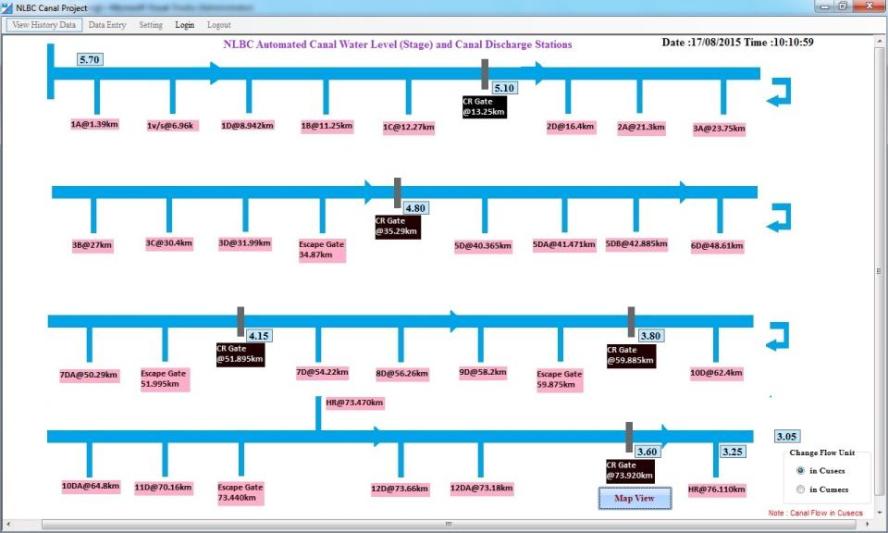 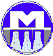 Mechatronics Systems Pvt. Ltd.
Case Study of KBJNL – Canal Control Software
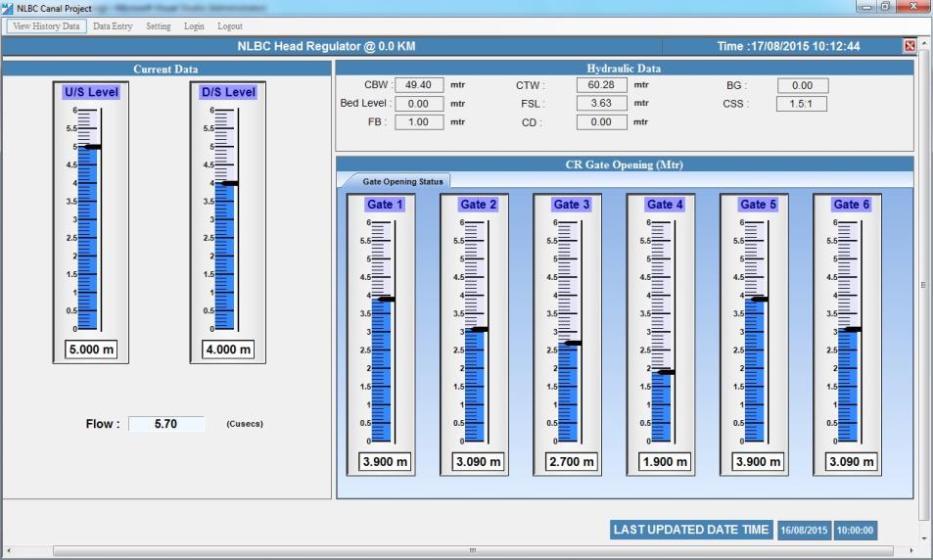 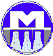 Mechatronics Systems Pvt. Ltd.
Case Study of KBJNL – Canal Control Software
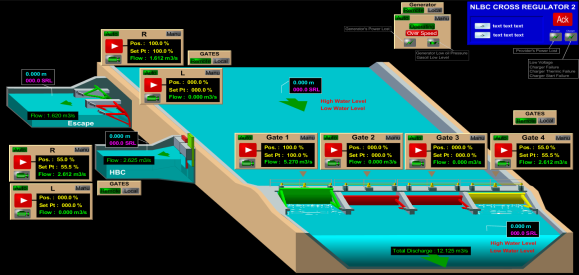 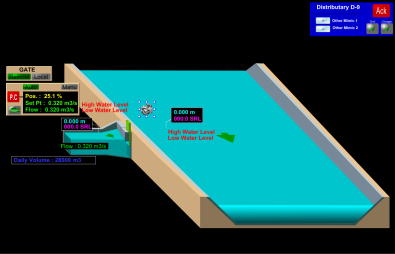 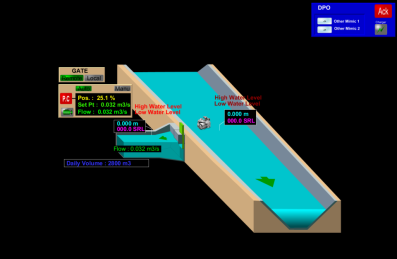 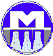 Mechatronics Systems Pvt. Ltd.
Case Study of KBJNL – INMIS
INMIS
Soil Health Card
Water User Co-Op Society
Asset
Crop Revenue (Billing & Revenue Collection)
Farmer Registration
Water Demand
Notification
Agreement
Irrigation Recording
Water Bill & Payments
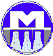 Mechatronics Systems Pvt. Ltd.
Case Study of KBJNL – INMIS – Farmer Registration
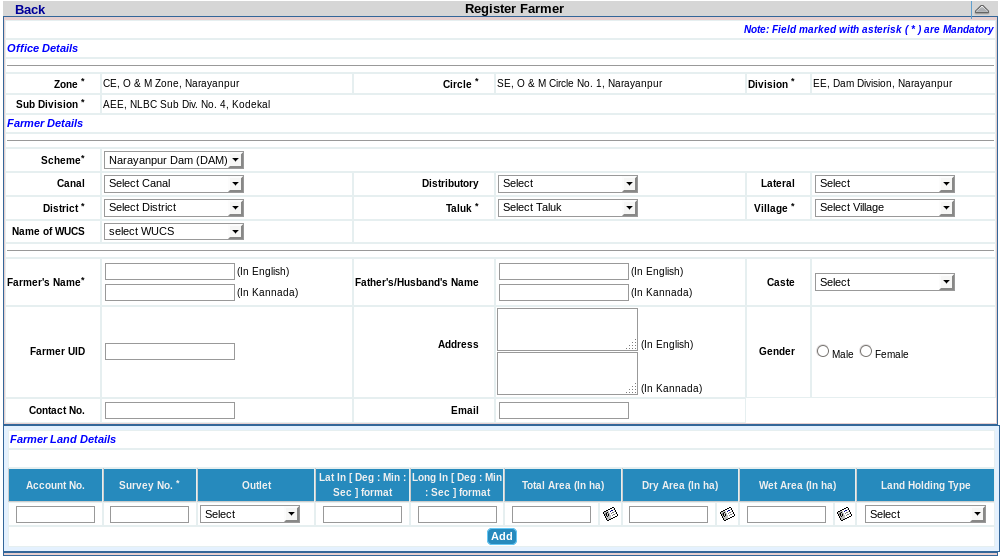 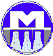 Mechatronics Systems Pvt. Ltd.
Case Study of KBJNL – INMIS – Revenue Report
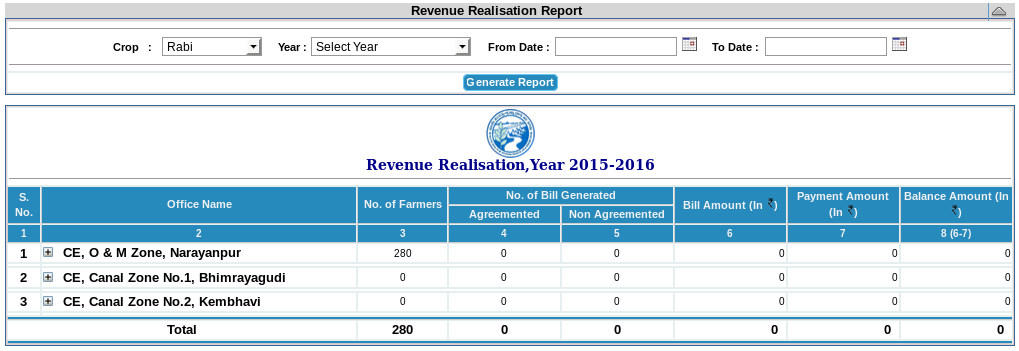 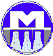 Mechatronics Systems Pvt. Ltd.
Case Study of KBJNL – INMIS – Water Demand Report
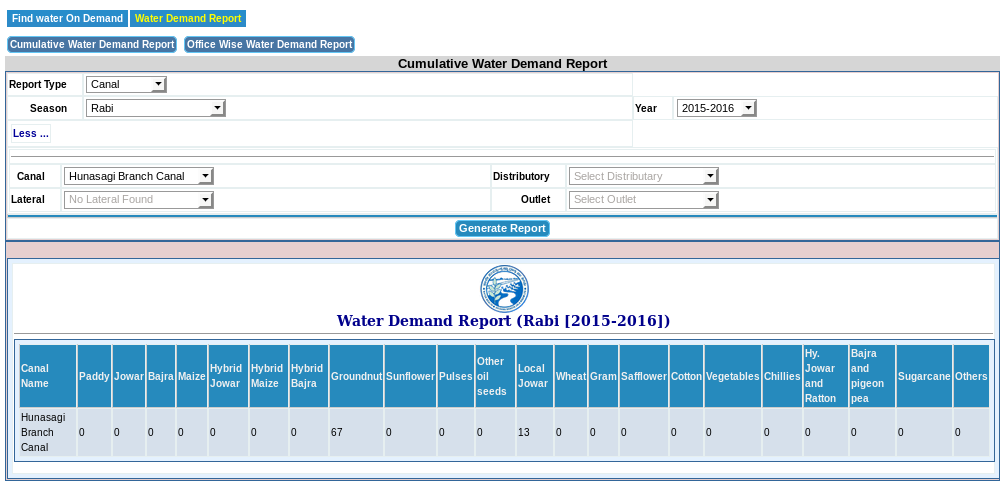 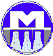 Mechatronics Systems Pvt. Ltd.
Thank You